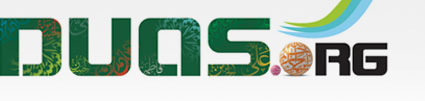 Ramadan first night Dua’a
اَللّهُمَّ إنَّ هِذا شَهْرُ رَمَضانَ
Alllahumma Inna Hadha Shahru Ramadhana
It is advisable to recite this supplication as mentioned by Sayyid Ibn Tawus in ‘Iqbal al-A`mal’:
(Arabic text along with English Translation and Transliteration)
For any errors / comments please write to: duas.org@gmail.com
Kindly recite Sūrat al-Fātiḥah for Marhumeen of all those who have worked towards making this small work possible.
دعاء اول يوم من شهر رمضان
Ramadan first night Dua’a
اَللَّهُمَّ صَلِّ عَلَى مُحَمَّدٍ وَ آلِ مُحَمَّد
O' Allāh send Your blessings on Muhammad and the family of Muhammad.
allahumma salli `ala muhammadin wa ali muhammadin
دعاء اول يوم من شهر رمضان
Ramadan first night Dua’a
بِسْمِ اللَّهِ الرَّحْمَٰنِ الرَّحِيمِ
In the Name of Allāh, 
the All-merciful, the All-compassionate
bis-mil-lahir-rah-mnir-rahim
دعاء اول يوم من شهر رمضان
Ramadan first night Dua’a
اَللّهُمَّ إنَّ هِذا شَهْرُ رَمَضانَ
O Allāh: This month of Ramadhan,
alllahumma inna hadha shahru ramadhana
دعاء اول يوم من شهر رمضان
Ramadan first night Dua’a
اَلَّذي أنْزَلْتَ فِيهِ الْقُرْآنَ،
in which You revealed the Qur'an,
alladhy anzalta fihi alqur’ana,
دعاء اول يوم من شهر رمضان
Ramadan first night Dua’a
هُدىً لِلنّاسِ وَبَيِّناتٍ مِنَ الْهُدى وَالْفُرْقَانِ
As guidance for people and clear proofs of true guidance and distinction (between the right and the wrong),
hudan lilnnasi wabayyinatin mina alhudi walfurqani
دعاء اول يوم من شهر رمضان
Ramadan first night Dua’a
قَدْ حَضَرَ.
Has commenced.
qad hadhara.
دعاء اول يوم من شهر رمضان
Ramadan first night Dua’a
يا رَبِّ أعوذُ بِكَ فيهِ مِنَ الشَّيْطانِ الرَّجيمِ،
O Allāh: in this month, I seek Your protection against Satan, the accursed,
ya rabbi a`udhu bika fihi mina alshshaytani alrrajimi,
دعاء اول يوم من شهر رمضان
Ramadan first night Dua’a
وَمِنْ مَكْرِهِ وَحِيَلِهِ،
And against his tricks and his ruses,
wamin makrihi wahialihi,
دعاء اول يوم من شهر رمضان
Ramadan first night Dua’a
وَخِداعِهِ وَحَبائِلِهِ،
And his deception and his trickeries,
wakhida`ihi wahabaiilihi,
دعاء اول يوم من شهر رمضان
Ramadan first night Dua’a
وَجُنودِهِ وَخَيلِهِ،
And his parties and his riding forces,
wajunudihi wakhaylihi,
دعاء اول يوم من شهر رمضان
Ramadan first night Dua’a
وَرِجْلِهِ وَوَساوِسِهِ،
And his on foot forces and his evil inspirations,
warijlihi wawasauisihi,
دعاء اول يوم من شهر رمضان
Ramadan first night Dua’a
وَمِنَ الضَّلالِ بَعْدَ الْهُدى،
And against straying off after being guided,
wamina aldhdhalali ba`da alhudi,
دعاء اول يوم من شهر رمضان
Ramadan first night Dua’a
وَمِنَ الكُفْرِ بَعْدَ الإيمانِ،
And against atheism after belief,
wamina alkufri ba`da alimani,
دعاء اول يوم من شهر رمضان
Ramadan first night Dua’a
وَمِنَ النِّفاقِ وَالرِّياءِ وَالجِناياتِ،
And against hypocrisy and showing off and felonies,
wamina alnnifaqi waalrria‘i waaljinaiati,
دعاء اول يوم من شهر رمضان
Ramadan first night Dua’a
وَمِنْ شَرِّ الوِسْواسِ الخَنّاسِ،
And against the evil of the whisperings of the slinking Devil,
wamin sharri aluisuasi alkhannasi,
دعاء اول يوم من شهر رمضان
Ramadan first night Dua’a
الَّذي يُوَسْوِسُ في صُدورِ النّاسِ،
Who whispers into the hearts of men;
alladhy yuwasuisu fy suduri alnnasi,
دعاء اول يوم من شهر رمضان
Ramadan first night Dua’a
مِنَ الجِنَّةِ وَالنّاسِ.
From among the jinn and the men.
mina aljinnati waalnnasi.
دعاء اول يوم من شهر رمضان
Ramadan first night Dua’a
اللّهُمَّ وَارْزُقْني صِيامَهُ وَقِيامَهُ،
O Allāh: and confer upon me with the fasting and the doing of acts of worship during this month,
alllahumma waarzuqny siamahu waqiamahu,
دعاء اول يوم من شهر رمضان
Ramadan first night Dua’a
وَالعَمَلَ فيهِ بِطاعَتِكَ،
And with the doing of acts of obedience to You,
waal`amala fihi bita`atika,
دعاء اول يوم من شهر رمضان
Ramadan first night Dua’a
وَطاعَةِ رَسولِكَ وَأُولي الأمْرِ،
And to Your Messenger and the Men in Authority,
wata`ati rasulika wa-uly alamri,
دعاء اول يوم من شهر رمضان
Ramadan first night Dua’a
عَلَيهِ وَعَلَيهِمُ السَّلامُ،
May peace be upon him and them,
`alayhi wa`alayhimu alssalamu,
دعاء اول يوم من شهر رمضان
Ramadan first night Dua’a
وَما قَرَّبَ مِنْكَ،
And the doing of whatever act that takes me near You,
wama qarraba minka,
دعاء اول يوم من شهر رمضان
Ramadan first night Dua’a
وَجَنِّبْني مَعاصِيكَ،
And (please) take me away from acts of disobedience to You.
wajannibny ma`asika,
دعاء اول يوم من شهر رمضان
Ramadan first night Dua’a
وَارْزُقْني فيهِ التَّوْبَةَ وَالإنابَةَ وَالإجابَةَ.
And confer upon me in this month with repentance, turning to You, and responding to Your instructions.
warzuqny fihi alttawbata walinabata wal-ijabata.
دعاء اول يوم من شهر رمضان
Ramadan first night Dua’a
وَأعِذْني فيهِ مِنَ الغيبَةِ وَالكَسَلِ وَالفَشَلِ،
And protect me in it against backbiting and lethargy and failure.
wa'a`idhny fihi mina alghibaati waalkasali waalfashali,
دعاء اول يوم من شهر رمضان
Ramadan first night Dua’a
وَاسْتَجِبْ لي فيهِ الدُّعاءَ،
And respond my prayers in it.
waastajib ly fihi alddu`a‘a,
دعاء اول يوم من شهر رمضان
Ramadan first night Dua’a
وَأصِحَّ لي فيهِ جِسمي وَعَقْلي
And grant me well-being for my body and my intellect.
waasihha ly fihi jismy wa`aqli
دعاء اول يوم من شهر رمضان
Ramadan first night Dua’a
وَفَرِّغْني فيهِ لِطاعَتِكَ وَما قَرَّبَ مِنكَ،
And grant me time to do acts of obedience to You as well as acts that take me near You.
wafarrighny fihi lita`atika wama qarraba minka,
دعاء اول يوم من شهر رمضان
Ramadan first night Dua’a
يا كَريمُ يا جَوادُ.
O the All-generous; O the All-magnanimous.
ya karimu ya jawadu.
دعاء اول يوم من شهر رمضان
Ramadan first night Dua’a
يا كَريمُ،
O the All-generous:
ya karimu,
دعاء اول يوم من شهر رمضان
Ramadan first night Dua’a
صَلِّ عَلى مُحَمَّدٍ وَعَلى أهْلِ بَيْتِ مُحَمَّدٍ
(please) send blessings upon Muhammad and the Household of Muhammad,
salli `ali muhammadin wa`ali ahli bayti muhammadin
دعاء اول يوم من شهر رمضان
Ramadan first night Dua’a
عَلَيهِ وَعَلَيهِمُ السَّلامُ،
Peace be upon him and them,
`alayhi wa`alayhimu alssalamu,
دعاء اول يوم من شهر رمضان
Ramadan first night Dua’a
وَكَذالِكَ فَافْعَلْ بِنا
And do all that to us,
wakadhalika faf`al bina
دعاء اول يوم من شهر رمضان
Ramadan first night Dua’a
يا أرْحَمَ الرّاحِمينَ.
O the most Merciful of all those who show mercy.
ya arhama alrrahimina.
دعاء اول يوم من شهر رمضان
Ramadan first night Dua’a
اَللَّهُمَّ صَلِّ عَلَى مُحَمَّدٍ وَ آلِ مُحَمَّد
O' Allāh send Your blessings on Muhammad and the family of Muhammad.
allahumma salli `ala muhammadin wa ali muhammadin
دعاء اول يوم من شهر رمضان
Ramadan first night Dua’a
Please recite  Sūrat al-FātiḥahforALL MARHUMEEN
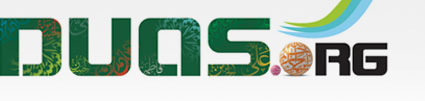 For any errors / comments please write to: duas.org@gmail.com
Kindly recite Sūrat al-Fātiḥah for Marhumeen of all those who have worked towards making this small work possible.